PROCÉDURE D’INSCRIPTION SUR:
SIATEN
Rendez-vous sur:
https://appli.ac-limoges.fr/siaten/jsp/login.jsp
Cocher: Assistant d’éducation
Après validation: parcourir tous les onglets en les validant un par un.
Renseigner les onglets puis valider
Cliquer sur modifier pour rentrer les informations
Renseigner puis valider
Cliquer sur modifier pour rentrer les informations
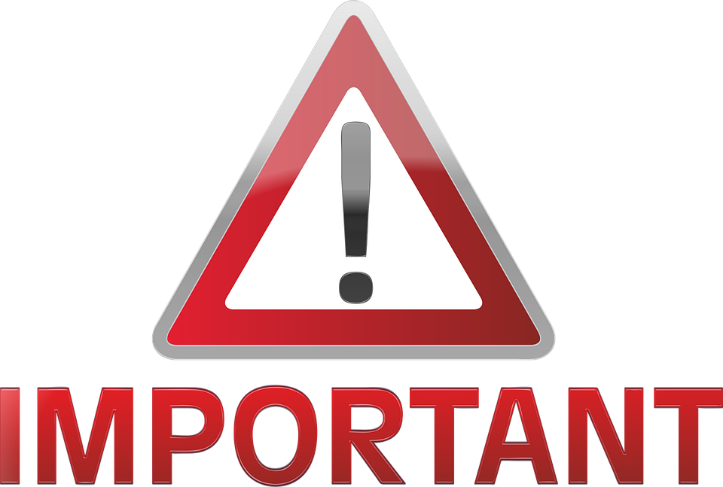 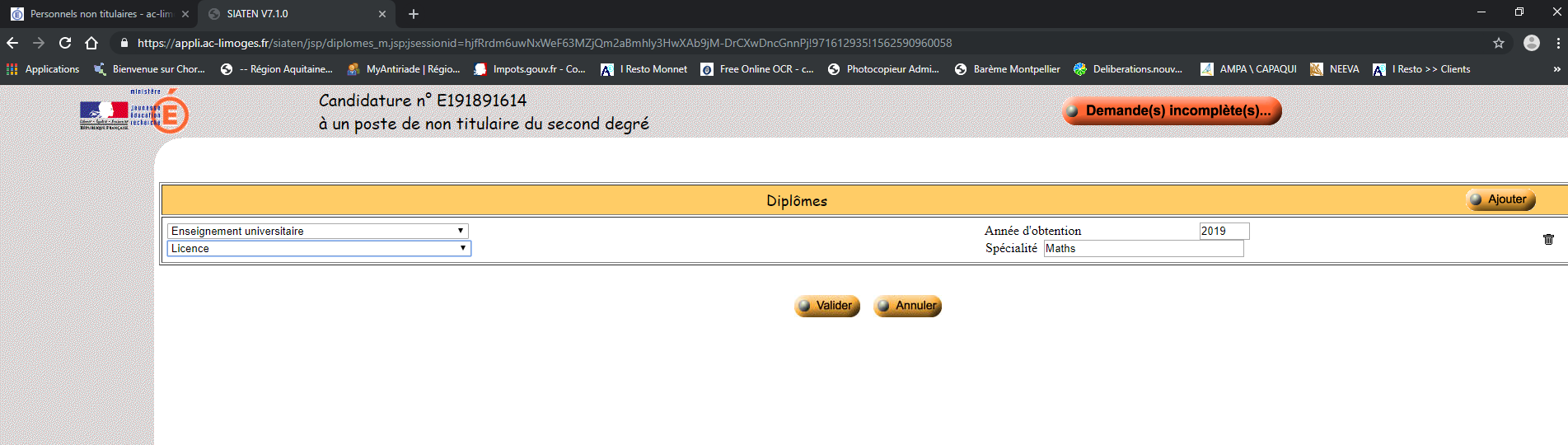 Le logiciel n’étant pas actualisé pour les AESH, la validation de l’inscription dans SIATEN nécessite obligatoirement la mention diplôme.
Les candidats sans diplôme doivent donc indiquer la mention d’une licence.
En conséquence, il est entendu que pour les AESH, les mentions de diplôme dans les fiches SIATEN n’emporte aucune valeur.
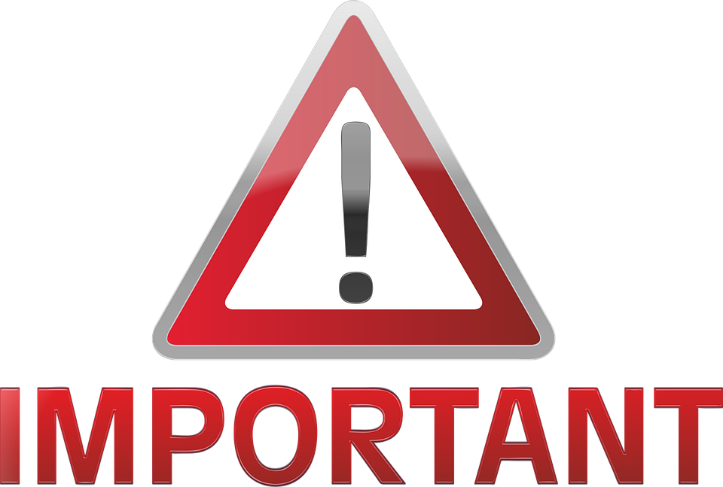 Renseigner un diplôme de type licence
Cliquer sur modifier pour rentrer les informations
Renseigner comme indiqué puis valider
Cliquer sur modifier pour rentrer les informations
Renseigner puis valider
Cliquer sur modifier pour rentrer les informations
- Renseigner tous les onglets sans oublier de valider.

 - Un mail de confirmation d’enregistrement vous sera envoyer à l’issue de la procédure d’inscription en vous rappelant vos identifiants de connexion.
Renseigner puis valider